www.HouseOnRock.com
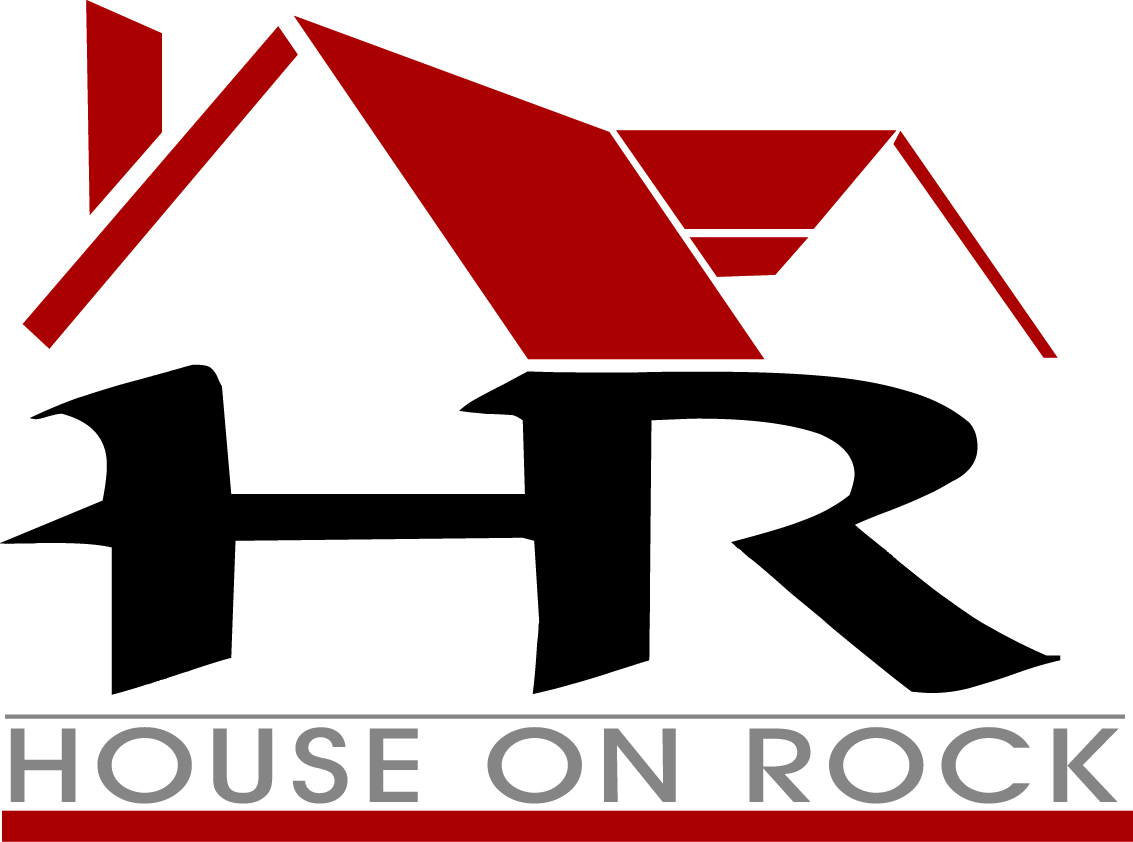 House On Rock Technologies
#183/2, Kalyan Nagar PO
Bengaluru, Karnataka
India – 560 043
+91 85472 49602 / +91 99727 99227
TechTalk@HouseOnRock.com
technology simplified….
www.HouseOnRock.com
House On Rock Technologies presents
eCCLESIA
Windows based software well-designed to assist the church to record the day-to-day activities efficiently.
www.HouseOnRock.com
eCCLESIA - Advantages
Robust & accurate record keeping
Avoids manual error in reporting
Saves time & effort
Everyone can follow a single standardised system

Stay organised as your church grows
www.HouseOnRock.com
eCCLESIA - Features
User Friendliness 
			Basic computer knowledge is sufficient to manage the software.

Training & Support
			Training & support is provided*
			Dedicated team to handle any queries
				– email/ phone support
www.HouseOnRock.com
eCCLESIA - Features
Standardization
			Standardized letter formats
			Certificates
			Registers & Reports
Accounting
			Pledge & Transaction Statements
			Cash & Bank books / Balance Sheet
			Reports for the church / auditor
			Inventory
www.HouseOnRock.com
eCCLESIA - Features
Data Security
			Predefined user rights
			Password protection
			Facility to back up data
Sub Organizations
			Attendance
			Program Schedules
			Progress Reports
			Accounting
www.HouseOnRock.com
eCCLESIA - Features
Easy to access data
			Easy to find any data compared to the traditional methods

Interoperability
			Data can be interfaced to the parent organizational data for cumulative reports
www.HouseOnRock.com
eCCLESIA - Features
Exporting Options
			Data can be exported to Excel / pdf

Personal Profile
			A person’s full profile from the date s(he) joined can be extracted at a click. [Very useful for testimonials, marriage proposals, etc.]
www.HouseOnRock.com
eCCLESIA - Features
Email / SMS
			Email / SMS on any receipts
			Reminder emails / SMS
General Features
			Licensed for lifetime
			One year warranty
			One time onsite / remote training
www.HouseOnRock.com
eCCLESIA - Modules
www.HouseOnRock.com
eCCLESIA - Modules
www.HouseOnRock.com
Thank you!